S. e M.
5. Repubblica dominatrice
Sintesi & Mappa
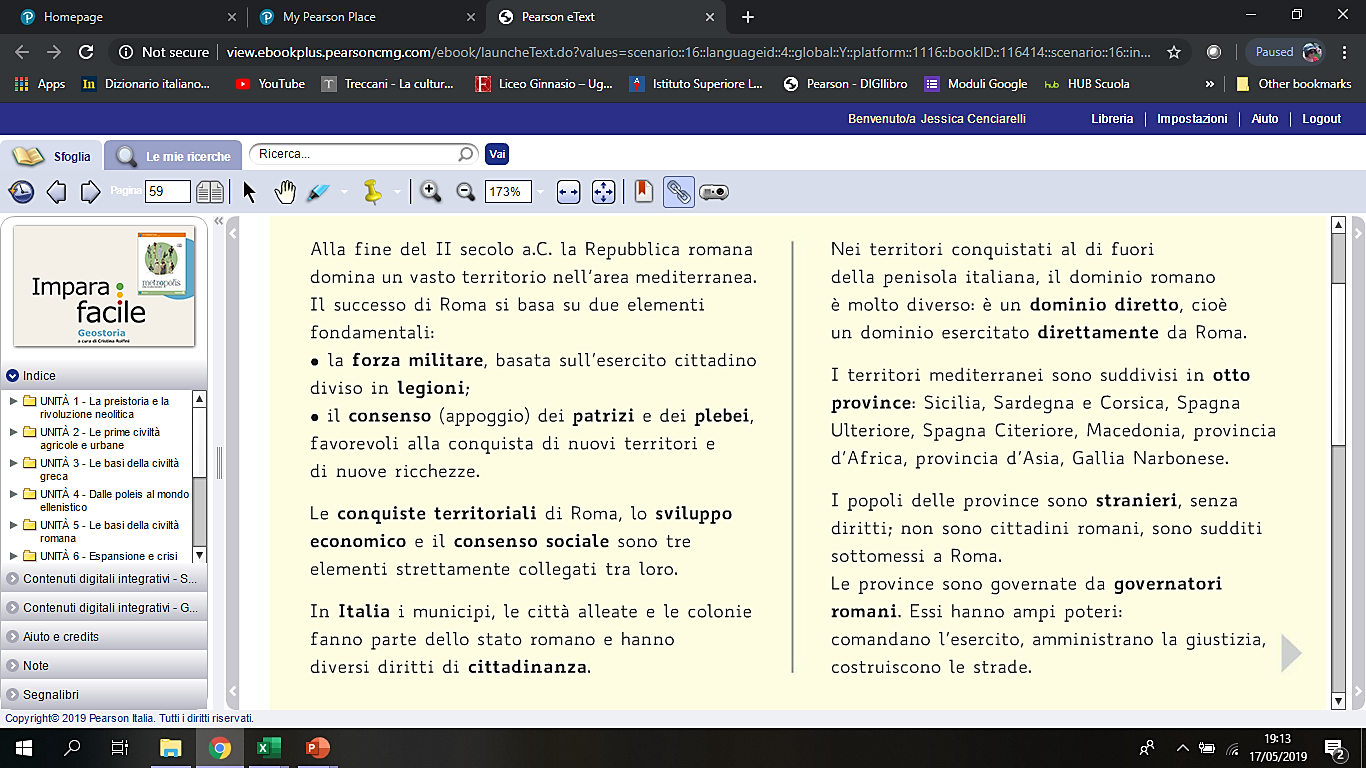 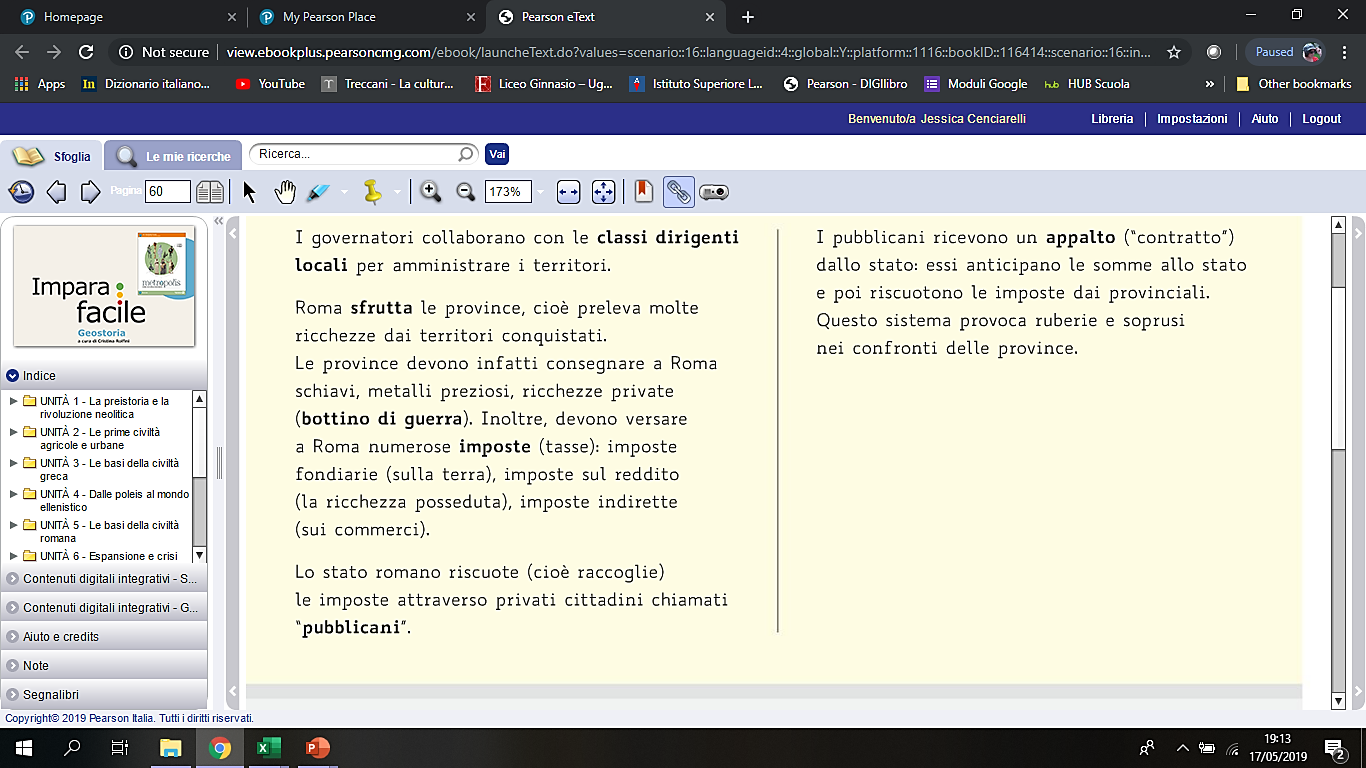 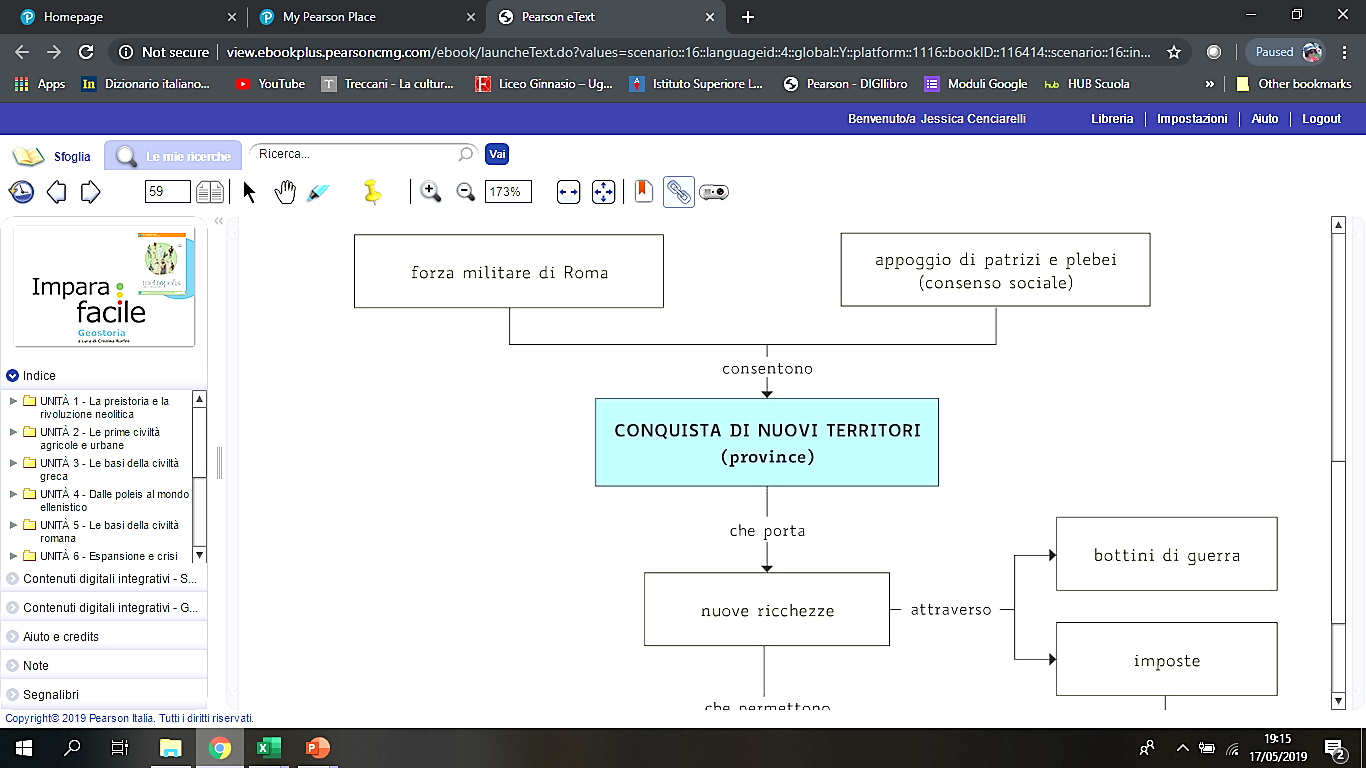 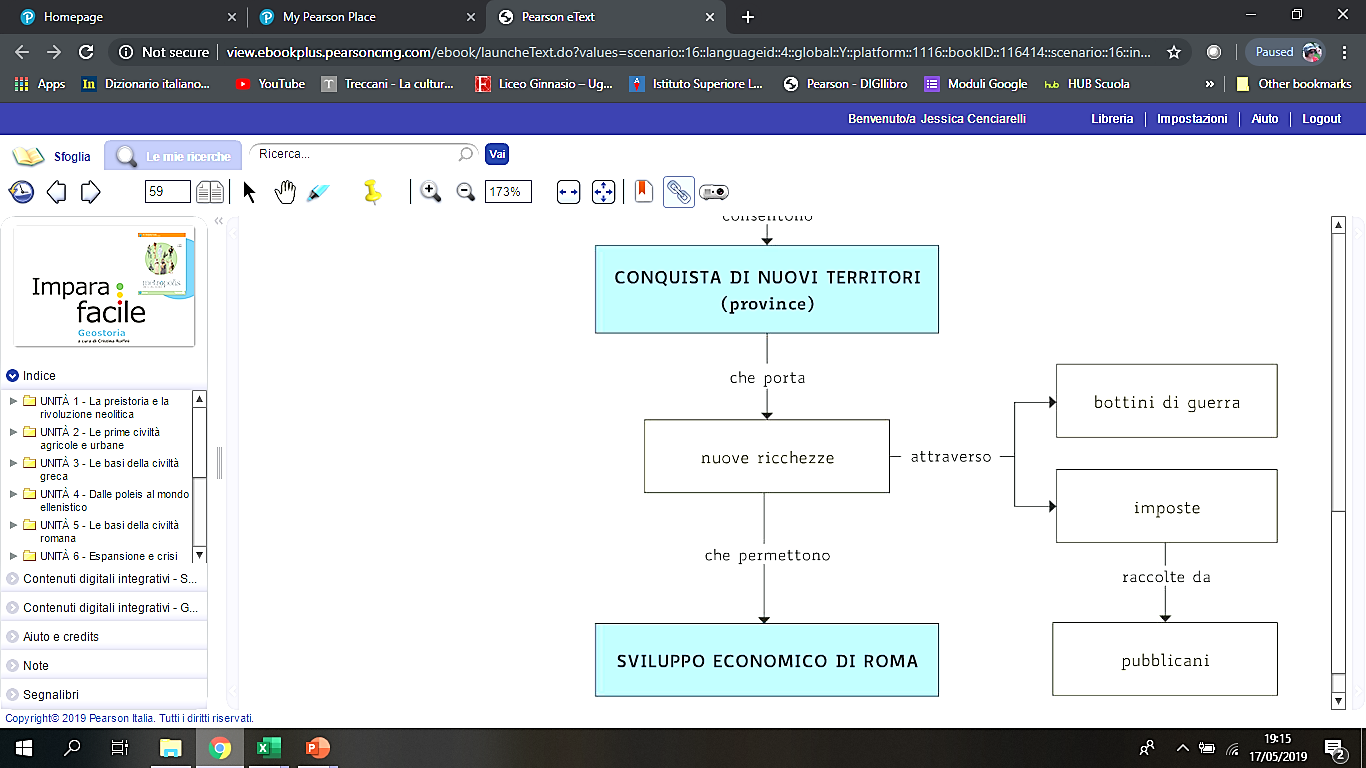 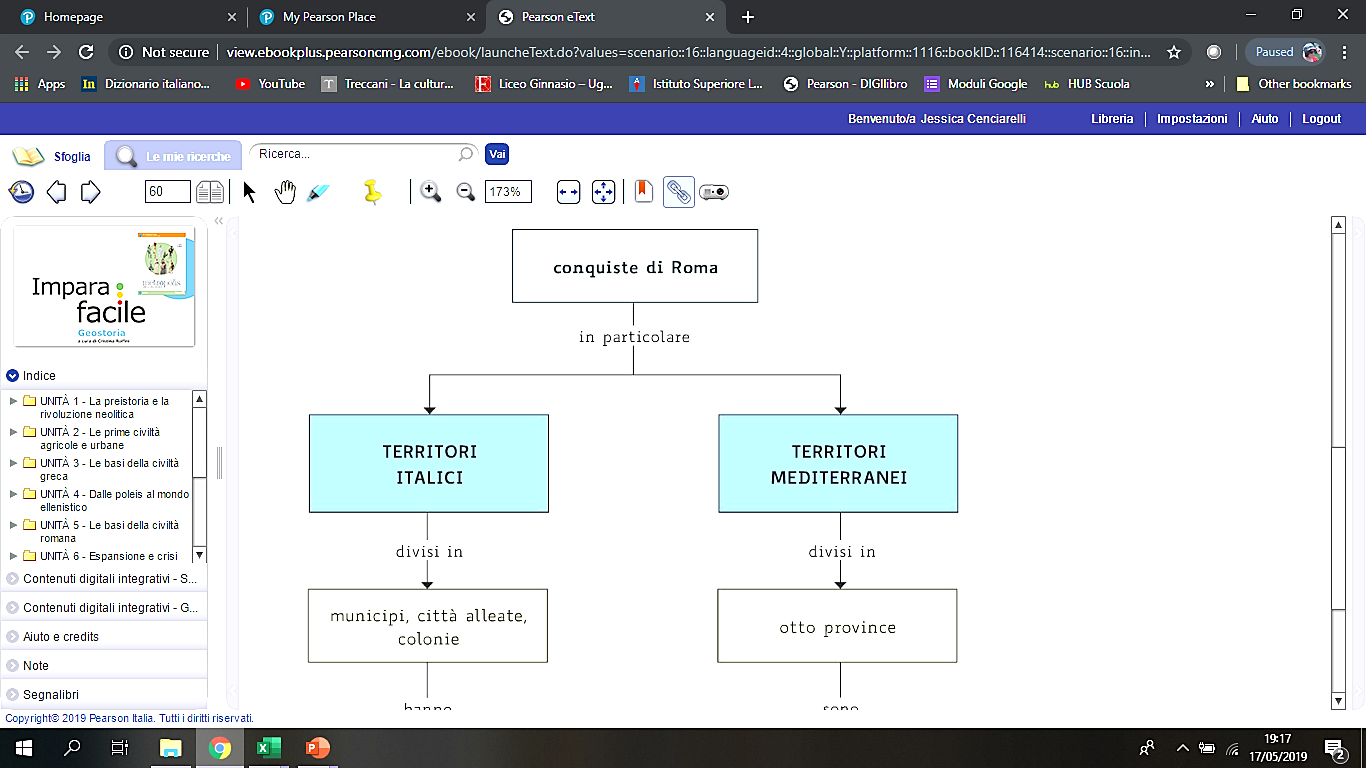 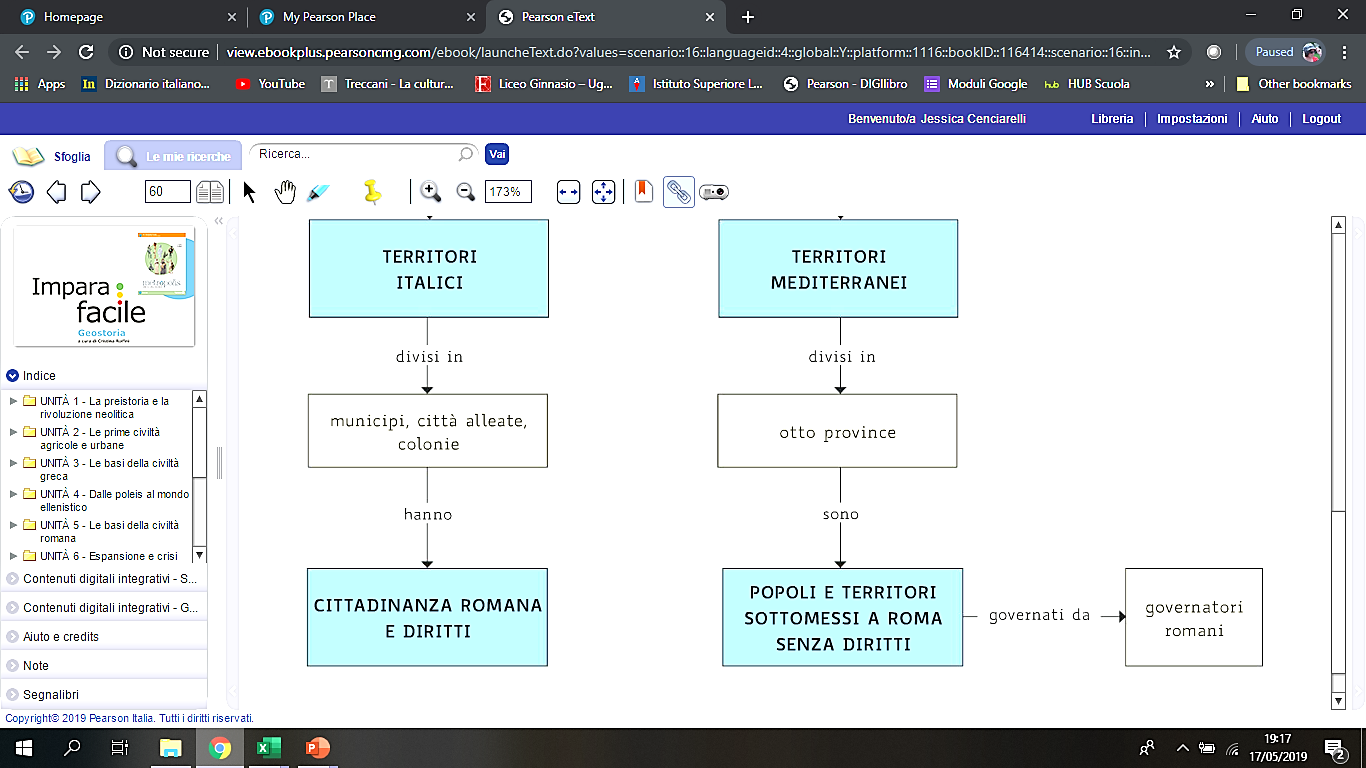 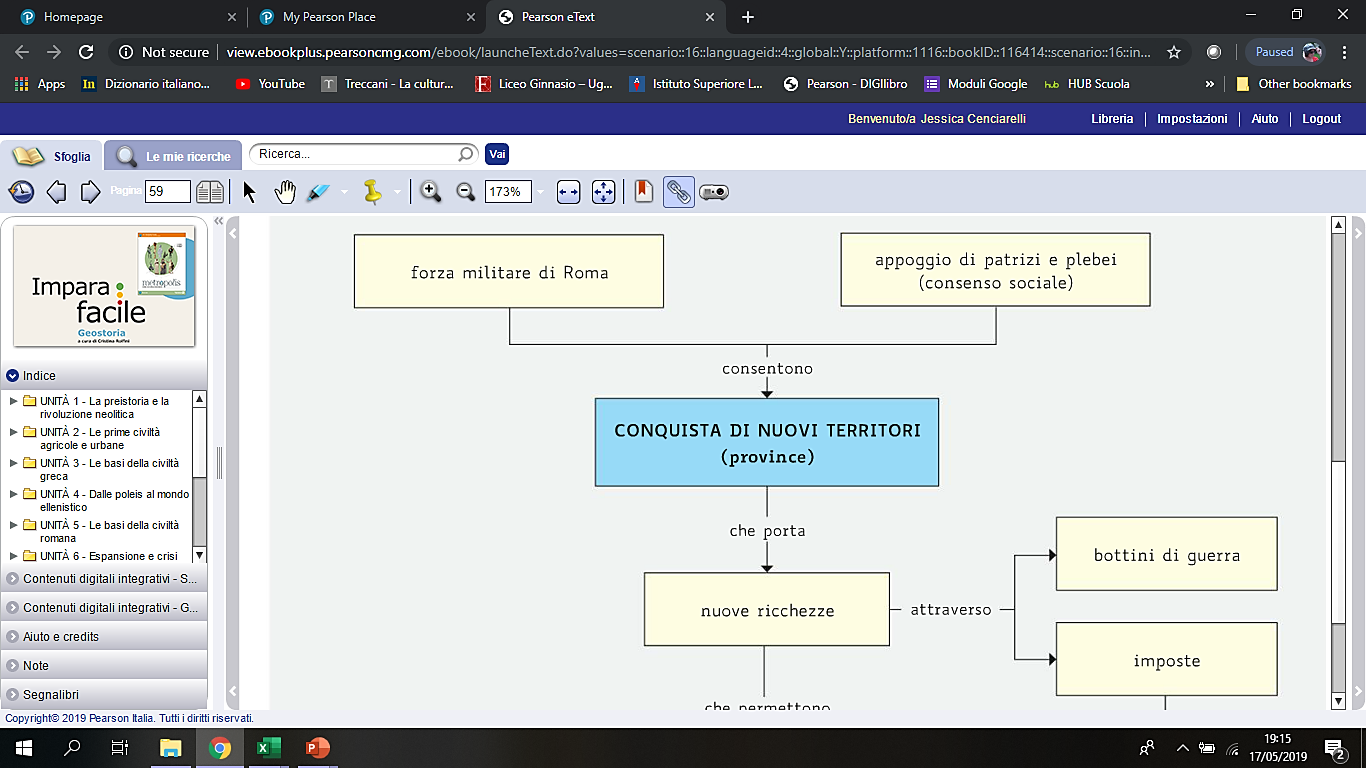 MAPPA CONCETTUALE ANIMATA
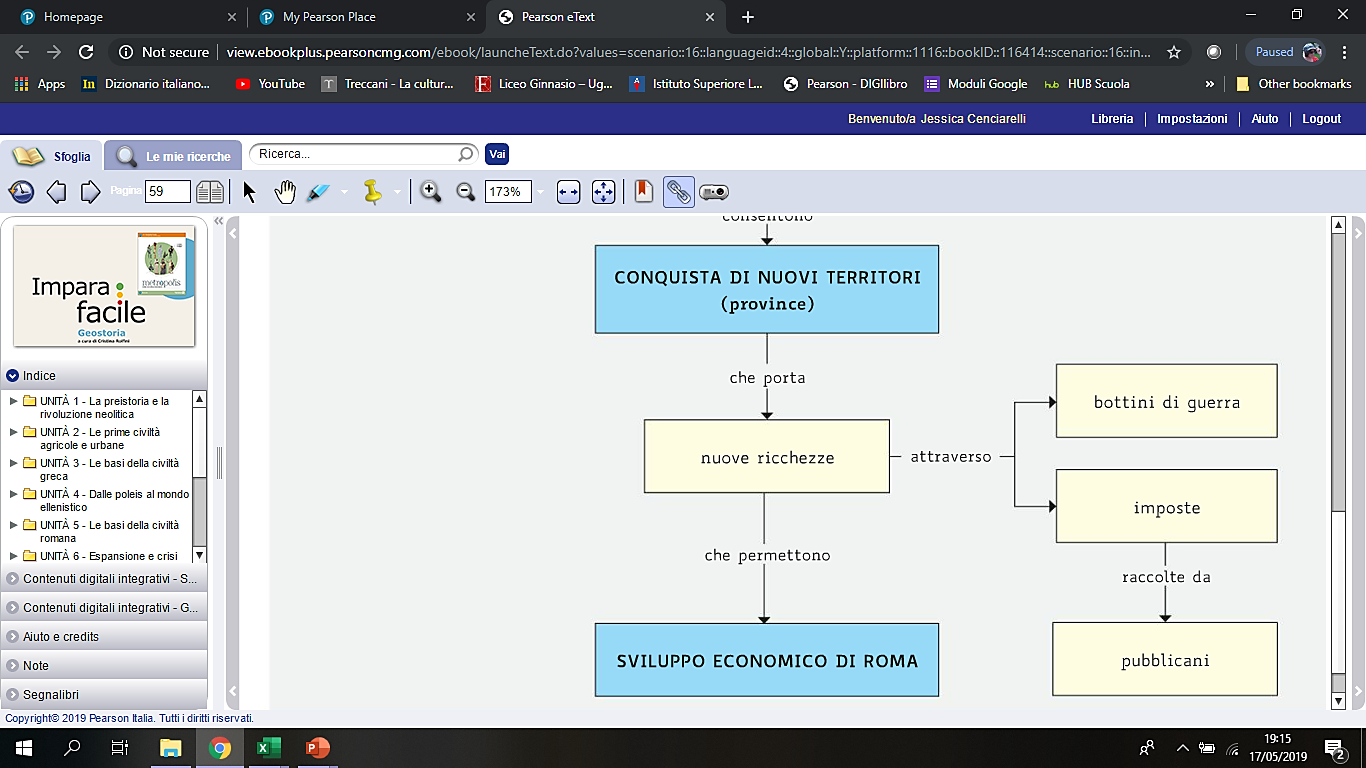 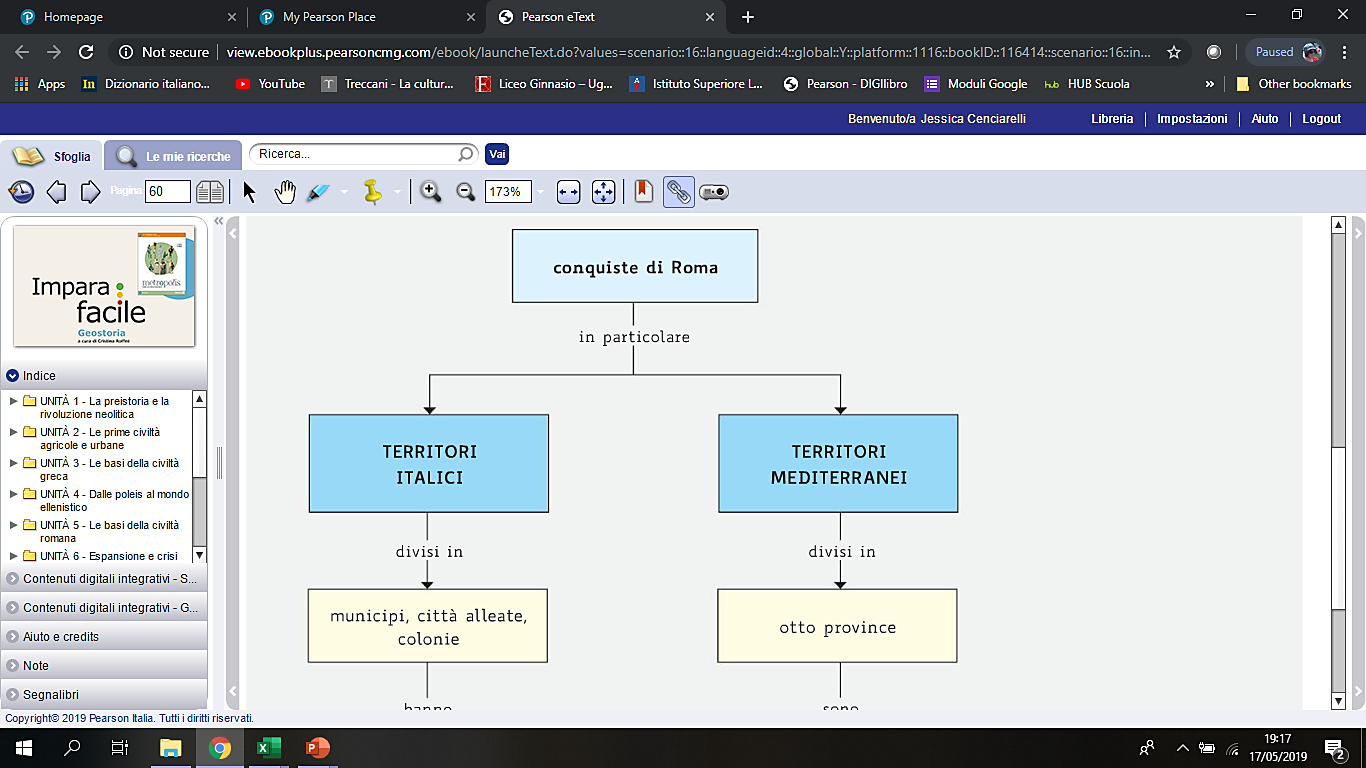 MAPPA CONCETTUALE ANIMATA
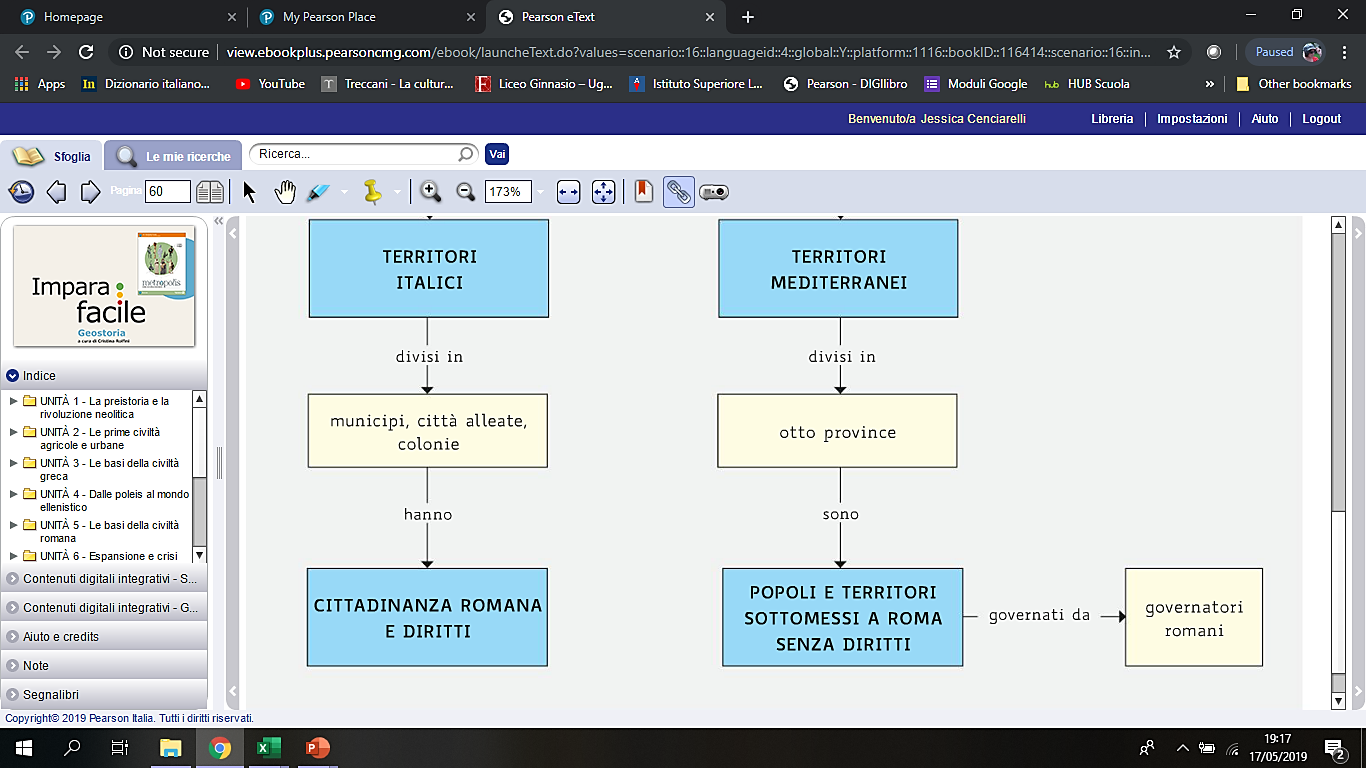